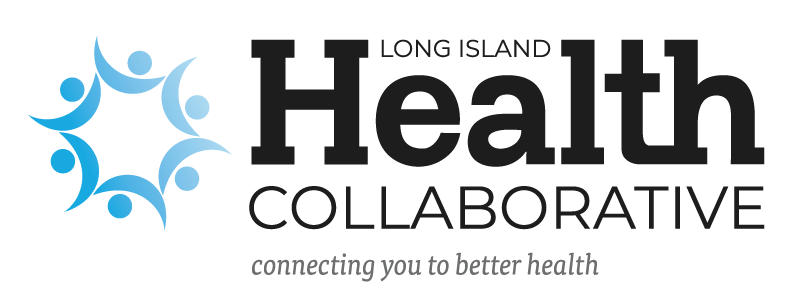 September 29, 2022
Quarterly Meeting
Welcome & Introductions
Thank you for joining us! Please share your name and what organization you are representing in the chat box.
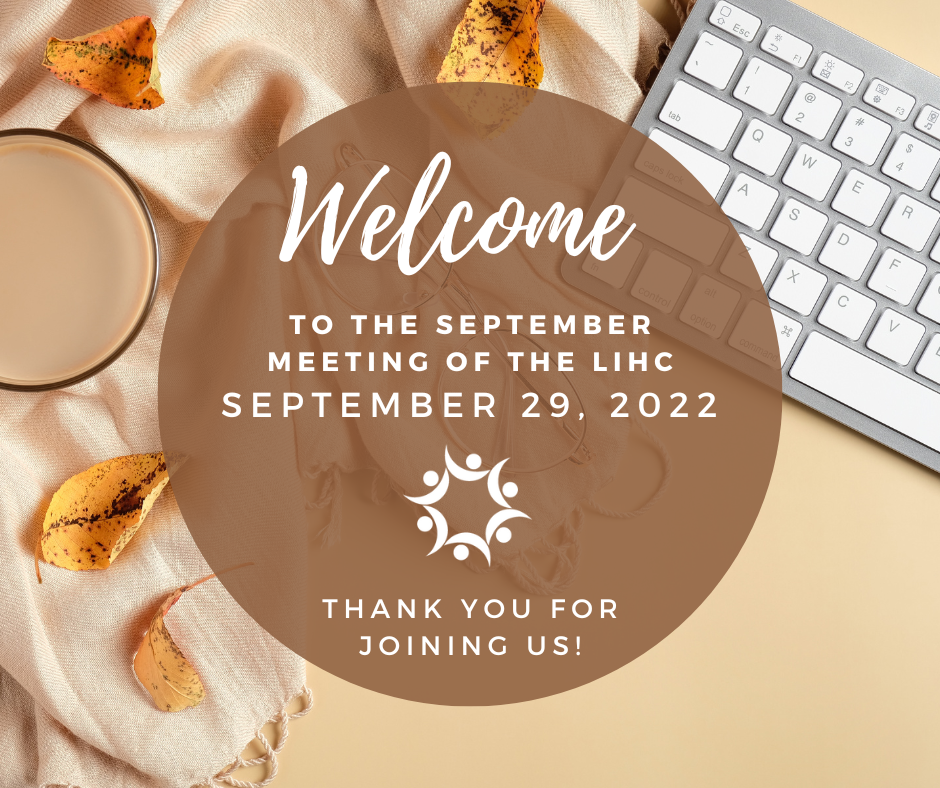 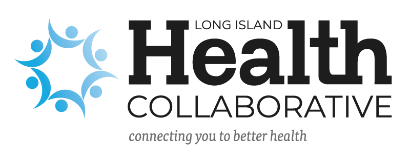 LIHC Updates
LIHC Reset & Refresh
Convening partners
Engaging in primary and secondary data collection and analyses
Conducting consumer and provider-facing public information/awareness campaigns
Supporting adoption of policies related to healthier living
Promoting chronic disease self-care
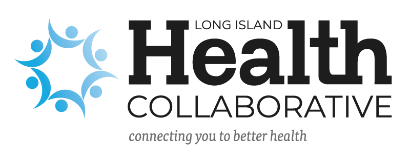 LIHC Updates
Promoting Health & Wellness on Long Island
Long Island Health Collaborative (LIHC) established 2013
350 plus diverse partners, including all hospitals, two county health departments, community-based organizations, schools and colleges, local municipalities, health plans, physician groups, among others
Engage in primary and secondary data collection and analyses to assess the Long Island population’s health needs, barriers to care   
Promote members’ chronic disease programs and self-care concept – nutrition and physical activity foundational principles
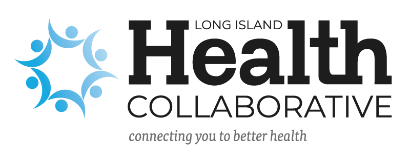 LIHC Updates
A Hub for Community Health
The hardest part of public health programming is making the community aware of what is available.
How do we help?
Collaborative Communications with updates, resources and community highlights
Public-facing community calendar
Internal networking channels to share data, information and more
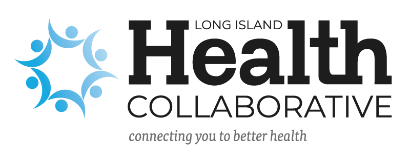 LIHC Updates
CHNA Reports
State report due December 31, 2022
LIHC report templates available for each county
2 regional priorities agreed upon by consensus
Status check-in– questions?
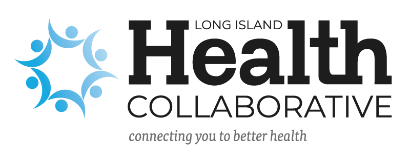 Featured Presentation
New York State 1115 Medicaid Waiver
Featuring Kevin KrawieckiVP, Fiscal Policy, Economic, Finance, & InformationHealthcare Association of New York State
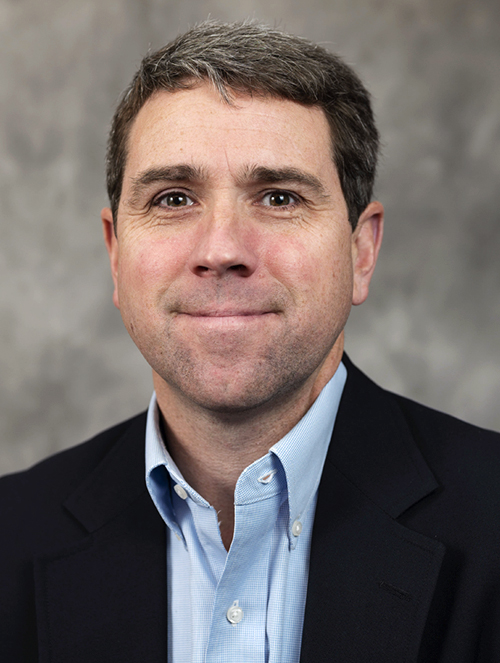 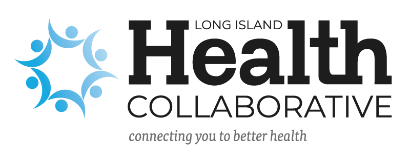 1115 waiver amendment in context
2014
2023
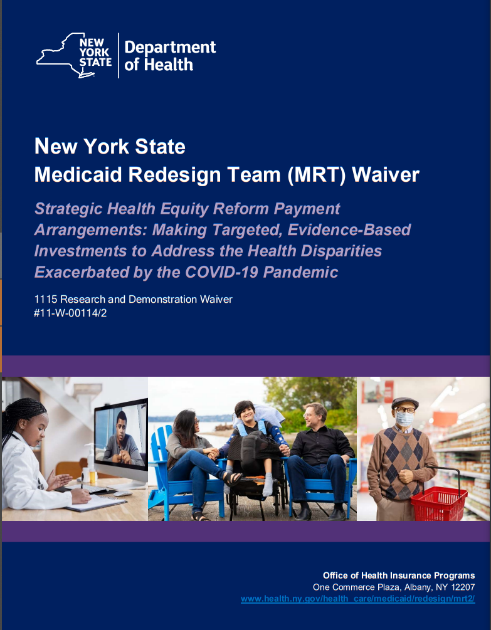 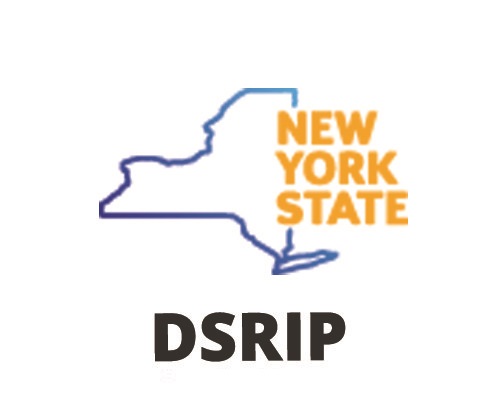 Spur transformation activity: $8 billion
Advance health equity: $13.5 billion
10/4/2022
Core features of the 1115 waiver amendment
Advance health equity via:

Regional planning and analytics (HEROs)

Development of CBO networks (SDHNs)

Use social care needs assessment, referral platforms, and data exchange

Medicaid payment for social interventions
% of waiver request
Single planning entity per region
2%
Single network leader per region
6%
DOH to develop assessment; systems used must meet interoperability criteria in order to qualify for use     —
Accessible if doing VBP
50%
10/4/2022
Core features of the 1115 waiver amendment
Advance health equity via:					   % of waiver request 
System redesign funding 				       	11%

Funding for transitional housing	                                                          12%

Workforce investments 				                          	 11%

Digital and telehealth investments 				  2%

“In-reach” Medicaid services for incarcerated individuals	             	  6%
10/4/2022
HERO RegionsProposed HERO regions
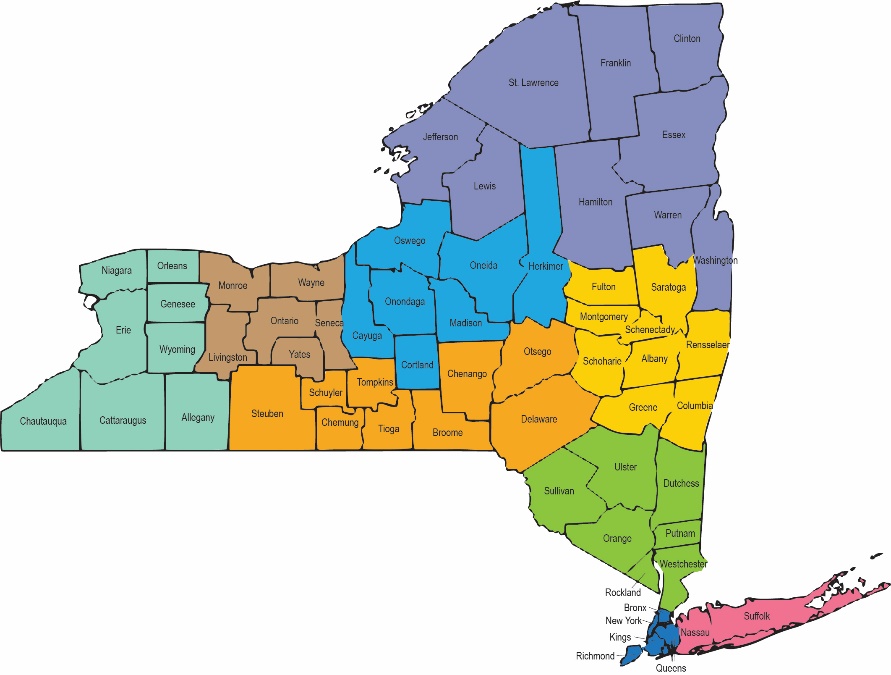 DOH proposed 9 HERO regions and notes undecided expansion of regions in final submission to CMS
Source: DOH provided map for proposed HERO regions as cited on page 10, DOH draft 1115 waiver amendment at: https://www.health.ny.gov/health_care/medicaid/redesign/2022/docs/2022-04_1115_waiver_draft_amendment.pdf.
10/4/2022
Key dates
May 20, 2022: 		State public comment period ended

Sept. 2, 2022: 		DOH formal submission 						of amendment application to CMS

Oct. 19, 2022:		Federal public comment period ends

Jan. 1, 2023:		Proposed start date in application
10/4/2022
Suggested implementation timeline
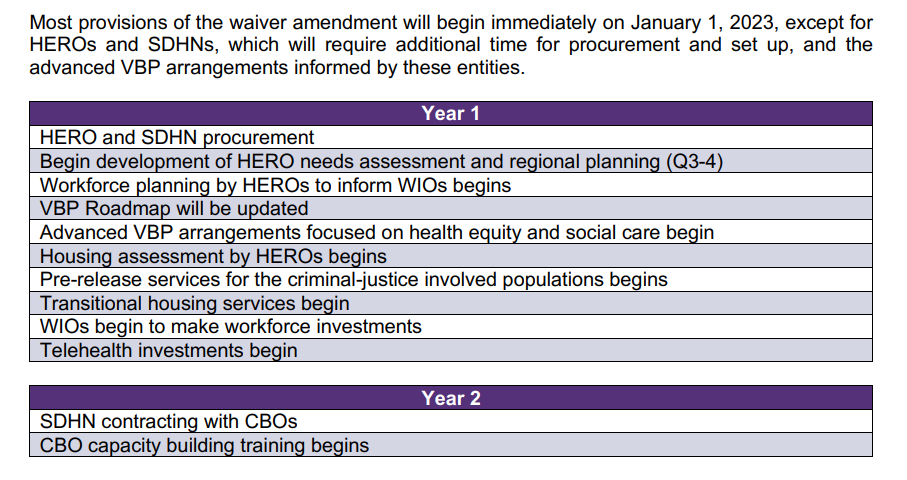 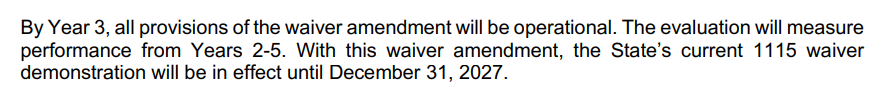 Source: page 49-50 https://www.medicaid.gov/medicaid/section-1115-demonstrations/downloads/ny-medicaid-rdsgn-team-pa-09152022.pdf
10/4/2022
LIHC Updates
LIHC Primary Research Data Highlights
Community Health Assessment Survey (CHAS)
CBO Survey Analysis
CBO Qualitative Analysis
Library Research Project Report
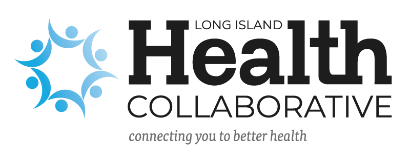 LIHC Updates
December 2022 Meeting Poll
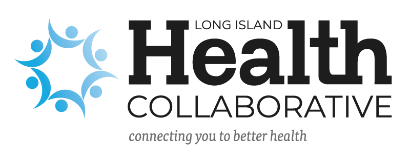 LIHC Updates
Ongoing Engagement Opportunities
Bi-monthly Collaborative Communications
Talk with a Doc
Walk Safe with a Doc
American Heart Association island-wide programming (to come)
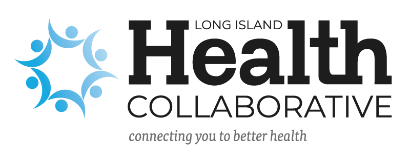 Moving Forward
Quarterly meetings to continue, registration links on LIHC website
Thursday, December 8, 2022
Next LIHC meeting: Thursday, December 8, 2022 9:30-11:30 AM
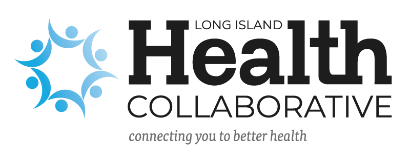 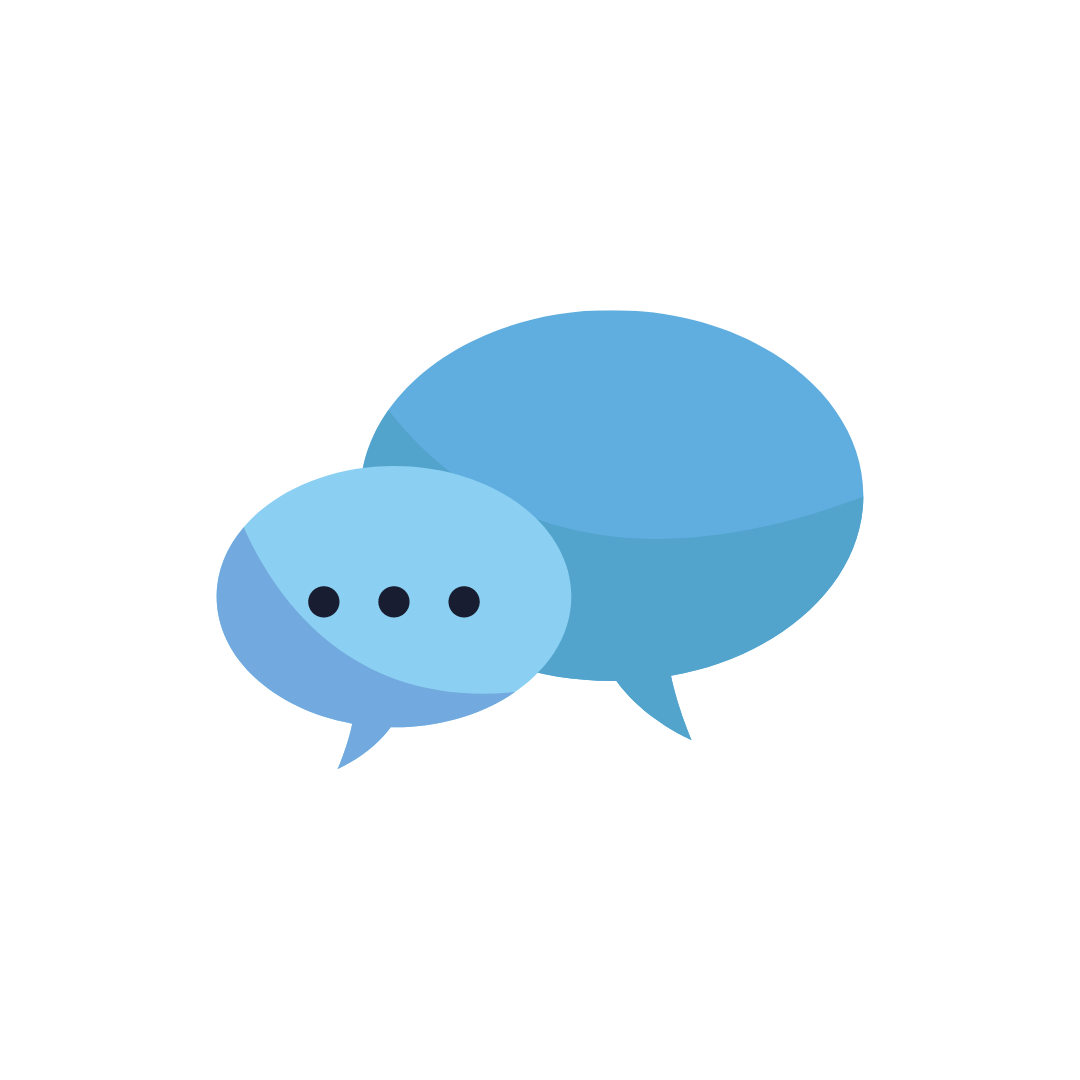 Discussion
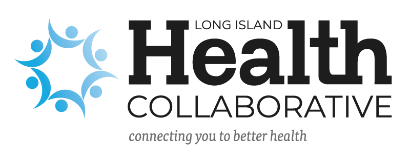 Adjournment
Thank you!
www.lihealthcollab.org
(631) 963-4167 lihc@nshc.org
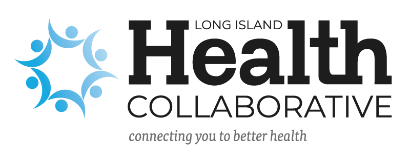